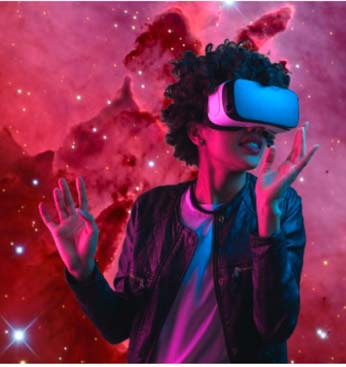 Amazing  Races  Spanning from Outdoor  Instruction  all  the  way to Virtual  Reality
By: Felicia A. Smith, MLIS
       Stanford University
       http://library.stanford.edu/people/felicias
flipped  classrooms
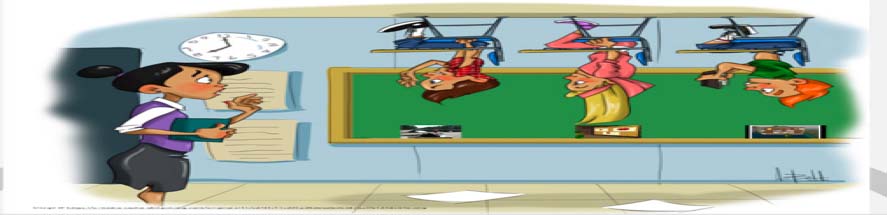 Replaces rote, point & click demonstrations.

Saves valuable class time for more meaningful search syntax strategies & critical evaluation skills.
Image @ https://web.usd475.org/depts/it/etc/SitePages/Flipped%20Classroom.aspx
Nerd Squirrel Videos
Point of Need &
Just in Time

Reduced the amount of time, librarians spend in workshops demonstrating the point & click
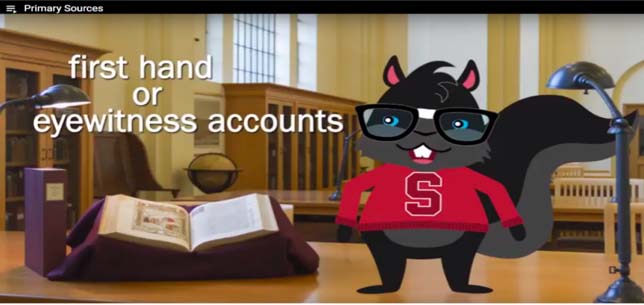 https://youtu.be/0UX0LWyV6G4
Nerd Squirrel Videos
Storyboard
Narrator
Gender Neutral
Name it
“Porky-Pigging it” 

Stickers
Cost & Updates
Evaluation
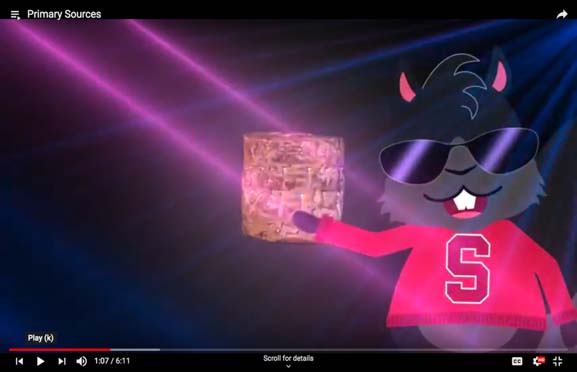 Storyboard
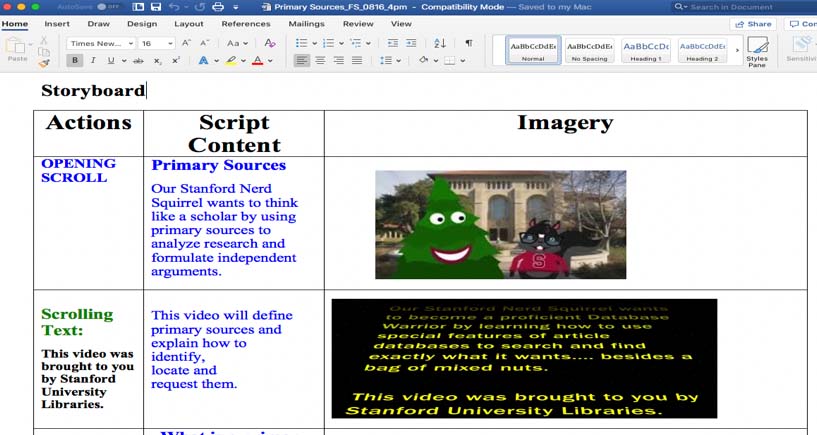 Nerd  Squirrel
NEW PHONE WHO DIS?
Name it 

Gender Reveal ??
 “Porky-Pigging it”
Black squirrel as our library mascot. Prevalent on Stanford’s campus. Avoids heteronormative (gender) and racial identities issues. 
People point out the “black” Nerd Squirrel is quote, “Porky-Pigging it” meaning only wearing a sweater.
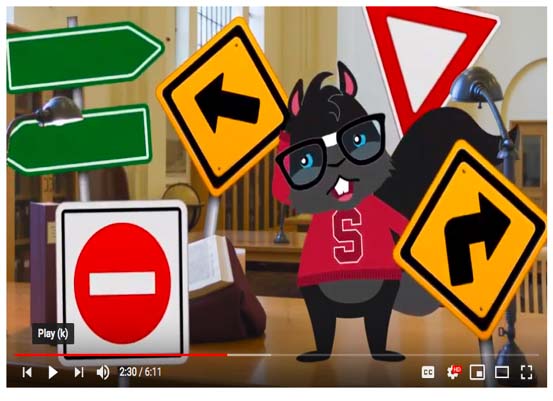 Video  Pricing
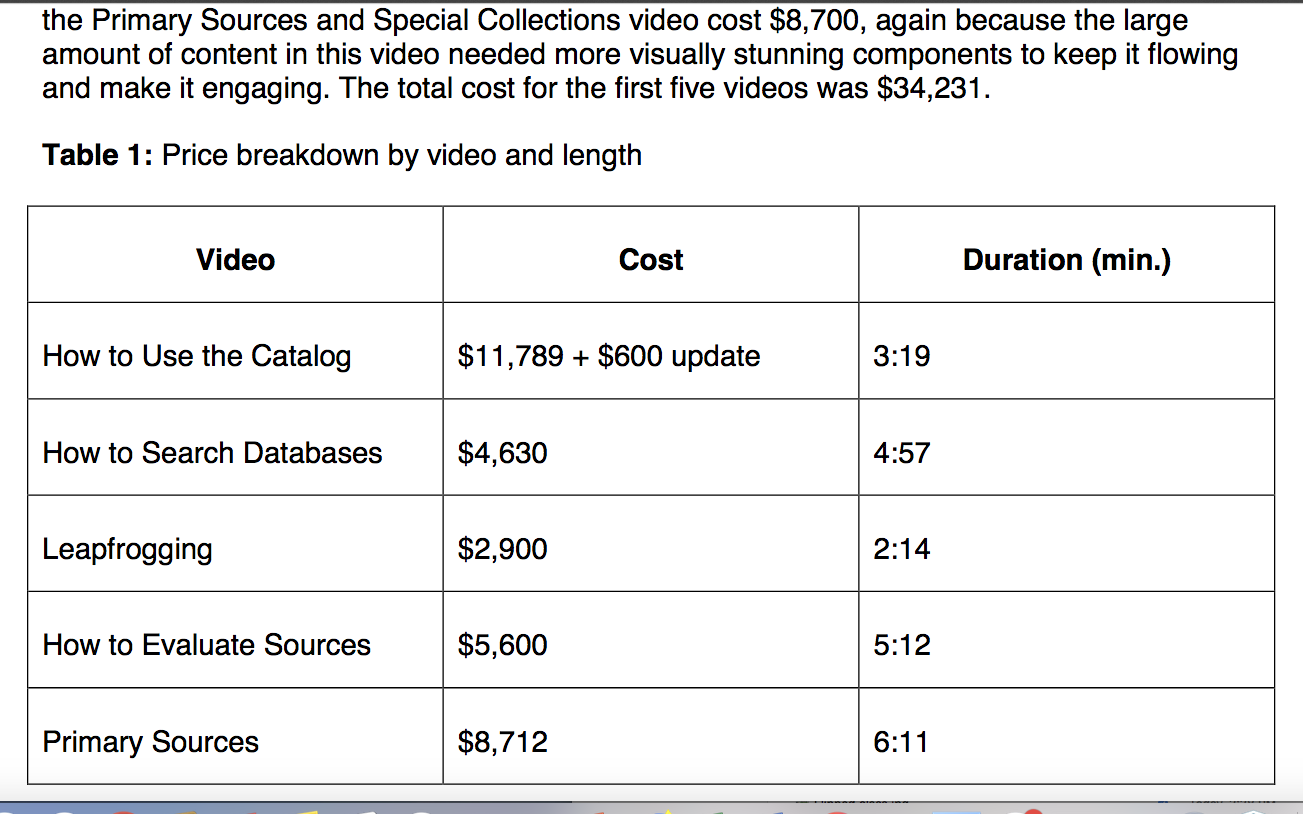 Source:
Marchis, Bogdana. 2018. Putting Levity into Literacy: Professionally Produced Library Instruction Videos. Journal of Information Literacy, Vol. 12, No. 2, p. 113-120.
STICKERS
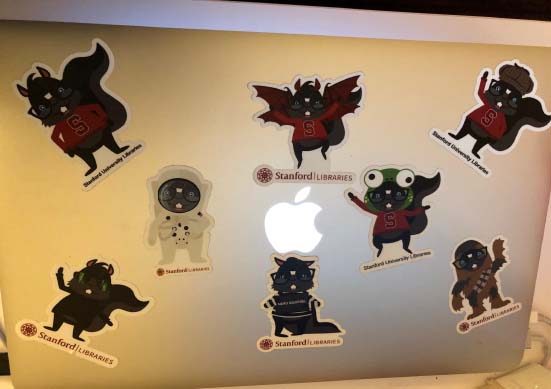 Great PROMOTION for videos, specifically and the libraries, generally. 

Instructors Pre-Ordered 

 Students put on laptops

1,000 of the 
 	3" x 3" die cut, 
	cost $600.
EVALUATIONS
Student Feedback:

 “We love the Nerd Squirrel” 

“I had planned to just skip ahead in the video but couldn’t because I got sucked in right from the beginning!”
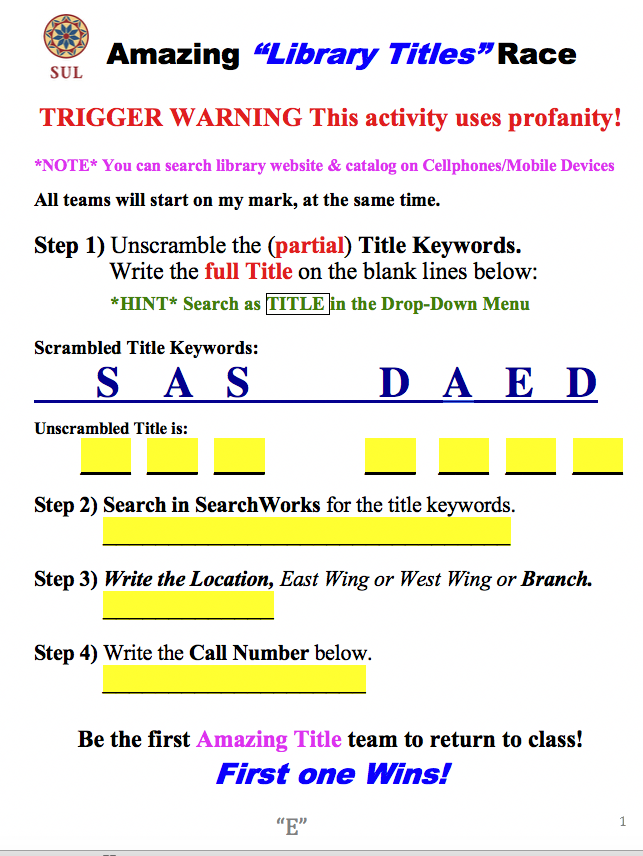 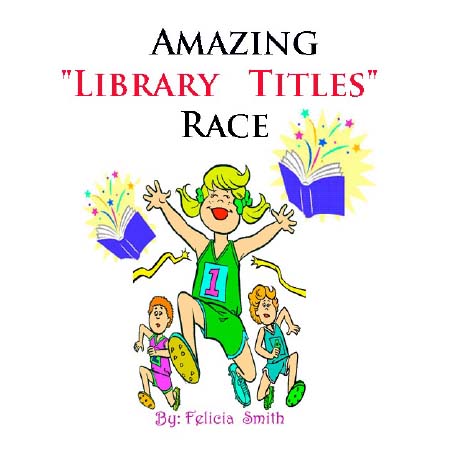 Title:  “Ass is Dead! Long Live the Ass!”
Sample Title:  “FUCK! History of the World in 65 Unfortunate Incidents”
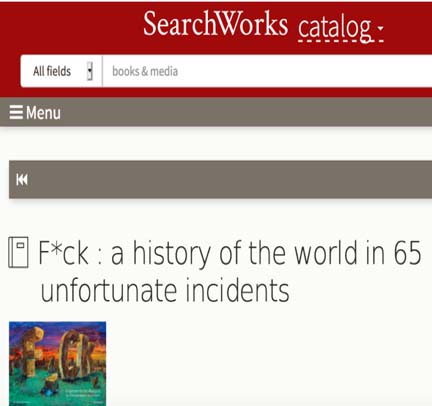 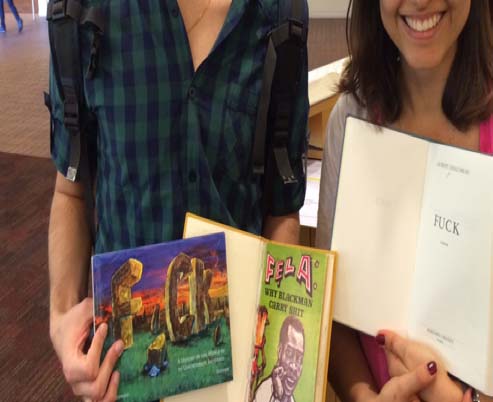 Sample WINNER:  “FUCK! History of the World in 65 Unfortunate Incidents”
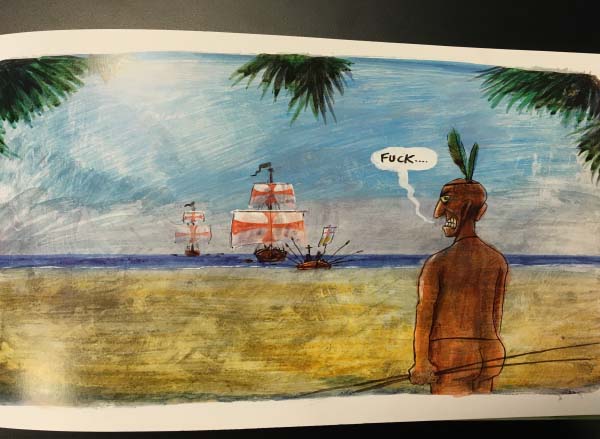 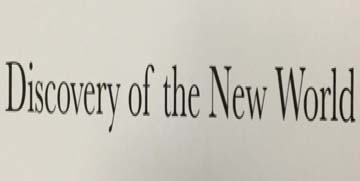 Outdoor  classes
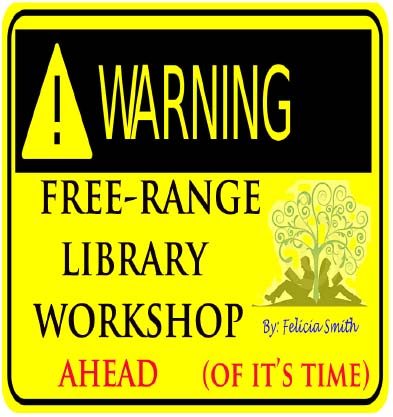 Students use their mobile devices outside. Being untethered allows me the freedom to teach anywhere, physically. Nevertheless, I still aspire, to teach anywhere, virtually! 


Albert Einstein :
 “I never teach my pupils, I only attempt to provide the conditions in which they can learn.”
Why use VR ?
VR Technology replaces boring, antiquated lecture format

VR allows for real life situations instead of foreign jargon
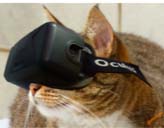 NOW   &  THEN
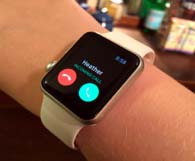 19th Century Image
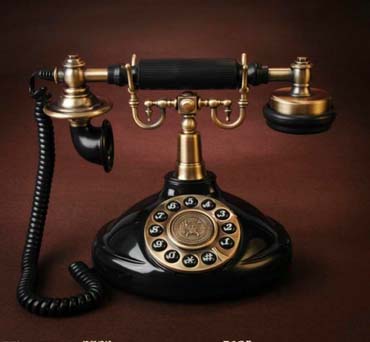 2019 Images
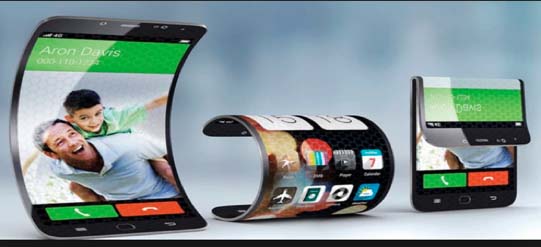 NOW   &  THEN
2019 Image
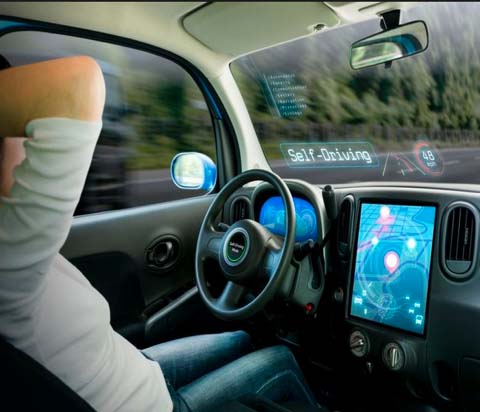 19th Century Image
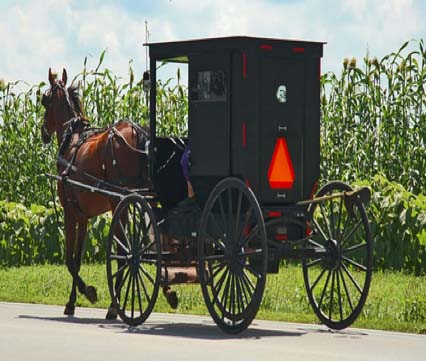 STANFORD Classroom
1800s Archival Image
2019 Image
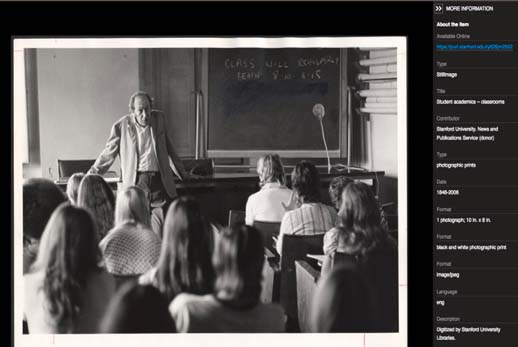 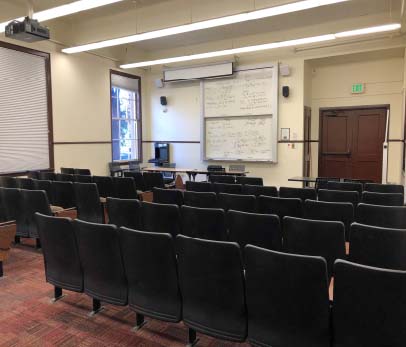 purl.stanford.edu/ry626jm2552
scenarios
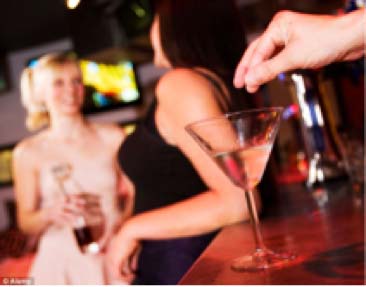 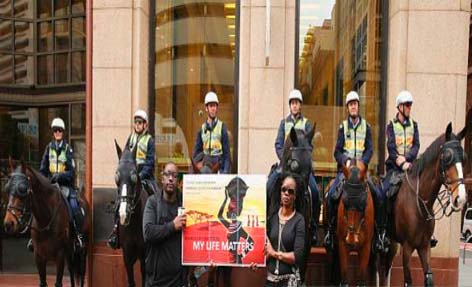 Credibility: E.R. Nurse vs Nightclub Stranger

      Fake News: Black Lives Matter Protesters vs Police Horse
CREDIBILITY
#2
#1
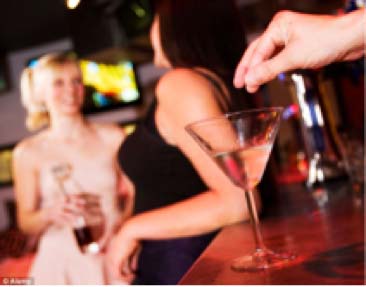 1st choice between typical situations, in daily life. 

2nd choice between library or academic sources.

Both requires them to use the exact same “common sense” reasoning.
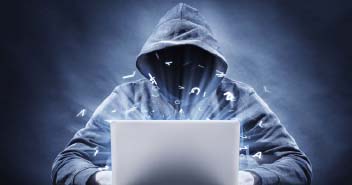 SCHOLARS
STRANGERS
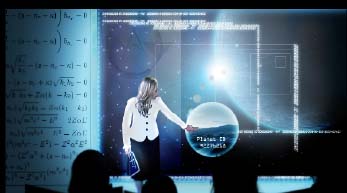 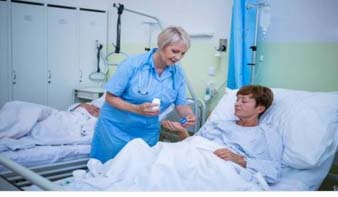 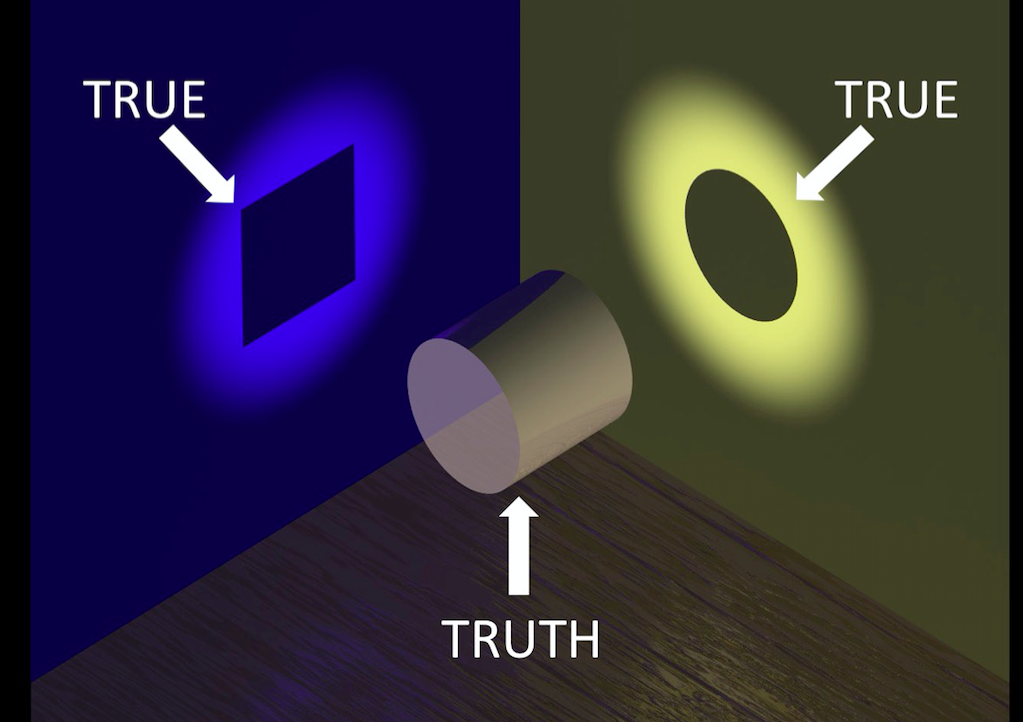 FAKE NEWS
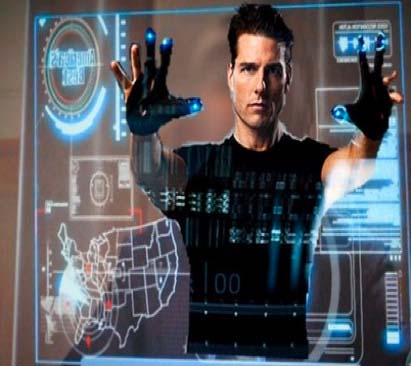 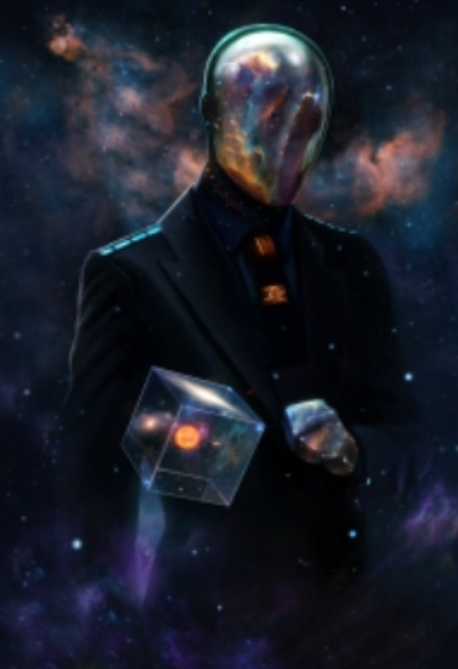 https://www.snopes.com/fact-check/police-horse-kicks-blm-protester/
logistics
Art Style 
Futuristic and high fidelity using bold colors for buttons to attract attention.

Staff Resources
1 artist - 60 hours. 
1 designer - 60 hours.
1 producer - 60 hours. 

Performance Specification
Executable Windows (exe) application, compatible with HTC Vive headset (SteamVR). Vive controllers for interaction. Alternatively, an executable iOS application, compatible with Google Cardboard and users’ cellphone.

Control & Setup 
4x4 room-scale VR setup with HTC Vive. 
HTC Vive controllers, users move virtual hands to grab objects or press buttons.
Utilizing room-scale VR capabilities of the HTC Vive.
COST
Timeframe of 6 months, based on conceptual design and prototyping specifications, below are estimated costs from several vendors:

Full Scope ($79,000).  					*Highest was Half a Million!
Signature Fee = $18,000.
$15,000 Game Design Document (Project Management & Art).
$15,000 First Playable customizable characters.
$31,000 final installment.
 
Medium Scope ($54,000)
Simplified less realistic art.
Instead of animated robots, feature square machines with blinking lights. 
 
Minimal Scope ($44,000)
Smallest scope focusing on the core intent. 
Replace robots with conductor voice and subtitles. 
Simplified scenery and effects.
Wizard of oz  analogy
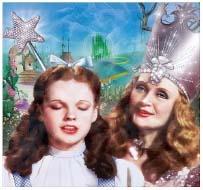 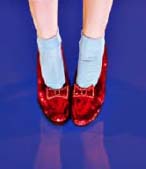 Dorothy represents patrons. 

Glinda the Good Witch represents librarians, naturally. 

Hot air balloon represents traditional lecture workshops. 

Ruby slippers represent the "common sense" 
  that the patrons have had all along.
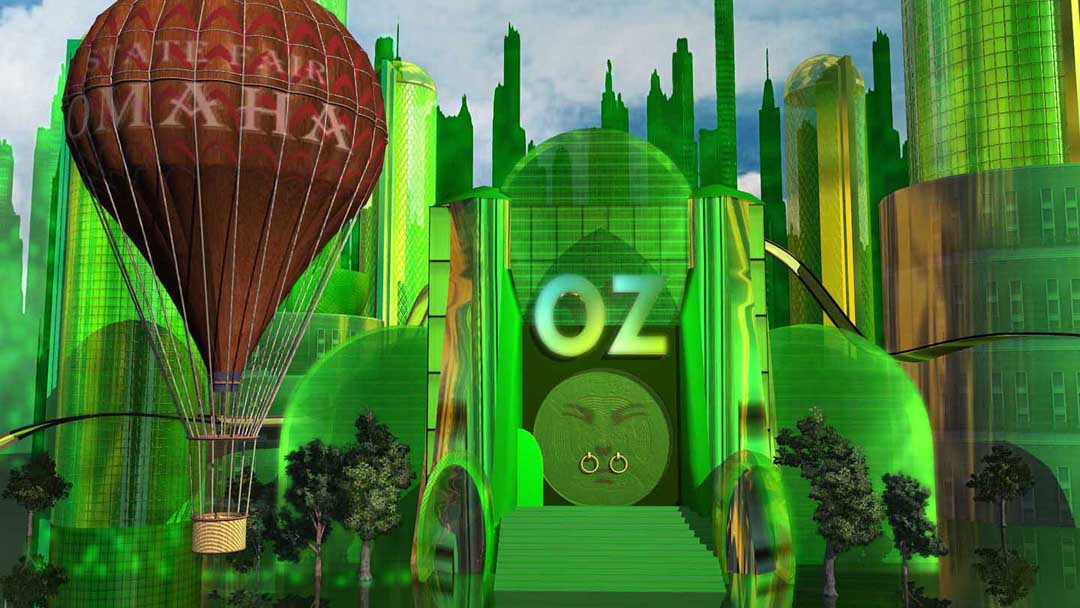 More  details  in  my article
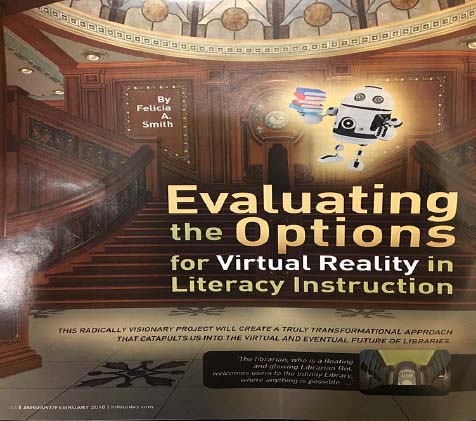 “Common-Sense” Scenarios can show students 
they already possess and use critical evaluation skills.
http://www.infotoday.com/cilmag/jan18/index.shtml
IN CLOSING
This LOEX Program Track asked us to share ways that we 
“Lead & Innovate & Blaze New Trails.” 

I have shared a few of my bold efforts to flip my classes, including: 
PROFESSIONALLY DEVELOPED VIDEOS
AMAZING “LIBRARY TITLES” RACES
OUTDOOR CLASSES 
VIRTUAL REALITY
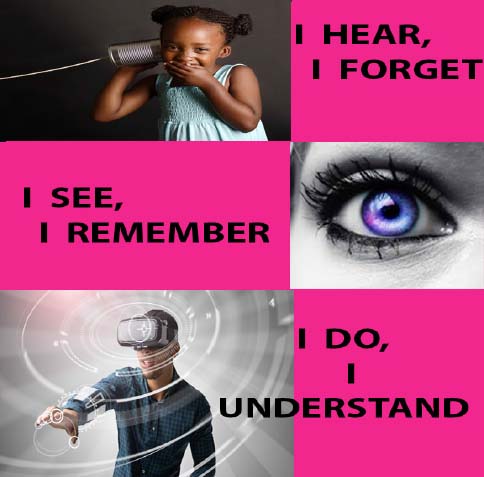 My instructional goal is simply: 
To make the unknown… “KNOWN”

But if students are NOT listening, I am NOT teaching.
Felicia A. Smith
Stanford University
http://Library.Stanford.edu/People/Felicias